חוק שכר שווה לעובדת ולעובד
דו"ח פומבי לשנת 2022
פילוח הנתונים: נעשה לפי תחומי עיסוק והיררכיה ארגונית כאשר בפילוח זה יש 4 קבוצות 
שכר: שכר ברוטו למס, מנורמל למשרה מלאה וכולל שעות נוספות ולשנת עבודה מלאה
תאריך הוצאת הדו"ח: 01.06.2023 
שם מקום העבודה: ג'וינט ישראל כולל מכון ברוקדייל 	            (להלן "ג'וינט ישראל")ענף הפעילות: שירותים חברתיים
בארגון הג'וינט  אנו מקפידים על מדיניות קידום שוויון בין נשים לגברים בתנאי ההעסקה ובשכר העובדים. 
אנו גאים לבשר כי תוצאותיה של הבדיקה המעמיקה בנושא פערי השכר המגדריים בארגון, אשר בוצעה בהתאם לדרישות החוק, עולות בקנה אחד עם מדיניות הארגון. 
תנאי ההעסקה של העובדים והעובדות אינם מושפעים ממגדר זה או אחר, אלא נקבעים על פי אופי התפקיד וביצועיו המקצועיים בלבד. 
במסגרת הדו"ח חילקנו את עובדי ג'וינט ישראל על פי תחומי עיסוק בעלי מאפיינים דומים ל- 4 קבוצות. 
נמצא כי בחלק מהקבוצות ישנו פער לטובת נשים, ובחלק מהקבוצות פער לטובת הגברים. 
ההבדלים בשכר שעלו מניתוח נוסף של הנתונים נובעים ברוב המקרים מוותק בארגון, סוג העיסוק, גודל הקבוצה, ייצוג שונה של גברים נשים בקבוצות מקצועות מסוימים ועוד. הנתונים המוצגים בדו"ח זה משקפים את תמונת המצב בכל קבוצה כאשר סימון (-) מייצג פער לטובת הנשים. 
ארגון הג'וינט ימשיך לפעול למניעת פערים, ליצירת סביבת עבודה שוויונית, מגוונת, מאפשרת ומעצימה.
חוק שכר שווה לעובדת ולעובד
דו"ח פומבי לשנת 2022
פילוח הנתונים במקום העבודה נעשה לפי תחומי עיסוק והיררכיה ארגונית כאשר בפילוח זה יש 4 קבוצות
2
1
4
3
סימון (-) מייצג פער לטובת הנשים. 

הסימון (--) מייצג קבוצות אשר אינן ניתנות להשוואה סטטיסטית בשל גודלן /  לא מכילות מספיק עובדים משני המגדרים
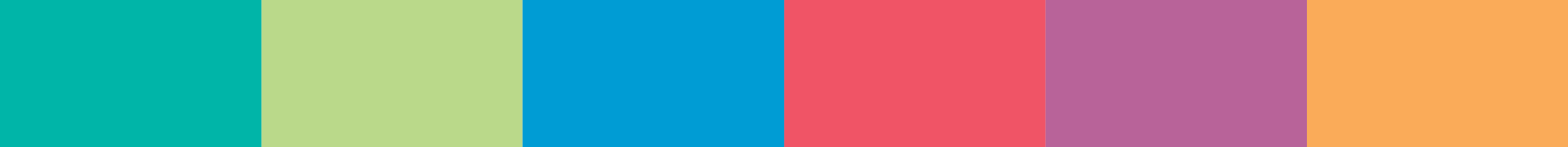 חוק שכר שווה לעובדת ולעובד
דו"ח פומבי לשנת 2022
אחוז הגברים והנשים ששכרם/ן נמוך מהשכר הממוצע לקבוצת הפילוח, לחודש למשרה מלאה כולל שעות נוספות לפי הפילוח שנבחר, בהתייחסות לפי מין:
אחוז הגברים והנשים שמשולמת להם/ן השלמה לשכר המינימום מכוח הסכם או הסדר, לפי הפילוח שנבחר, בהתייחסות לפי מין:
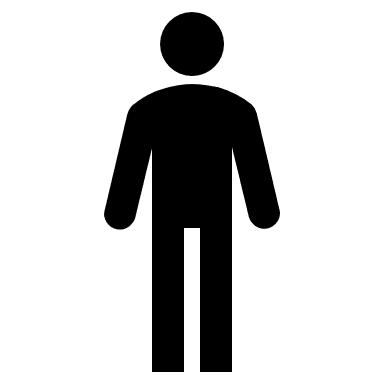 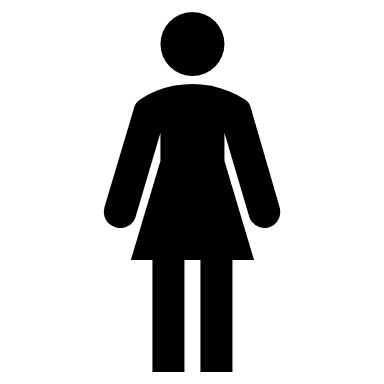 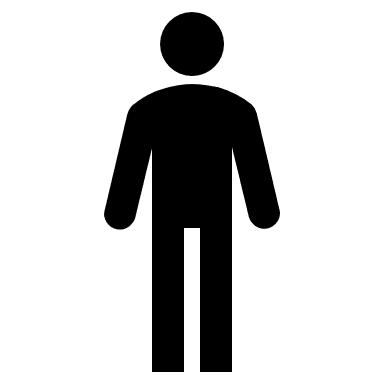 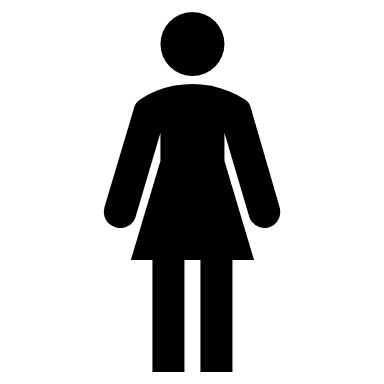 גברים
0%
נשים
0%
גברים
52%
נשים
51%
1
גברים
0%
נשים
0%
גברים
66%
נשים
63%
2
גברים
0%
נשים
0%
גברים
63%
נשים
54%
3
גברים
0%
נשים
0%
לא ניתן להשוואה סטטיסטית  (לא מכיל מספיק עובדים משני המגדרים)
4
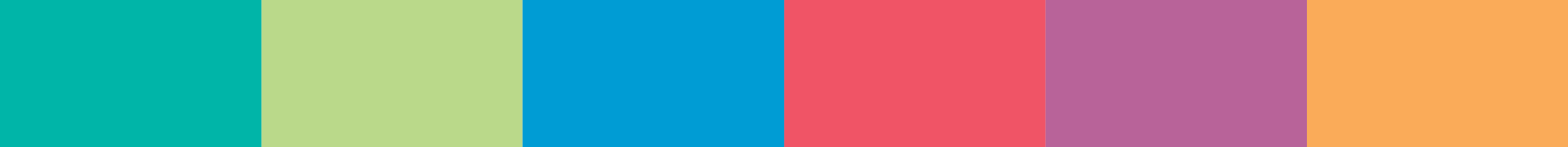